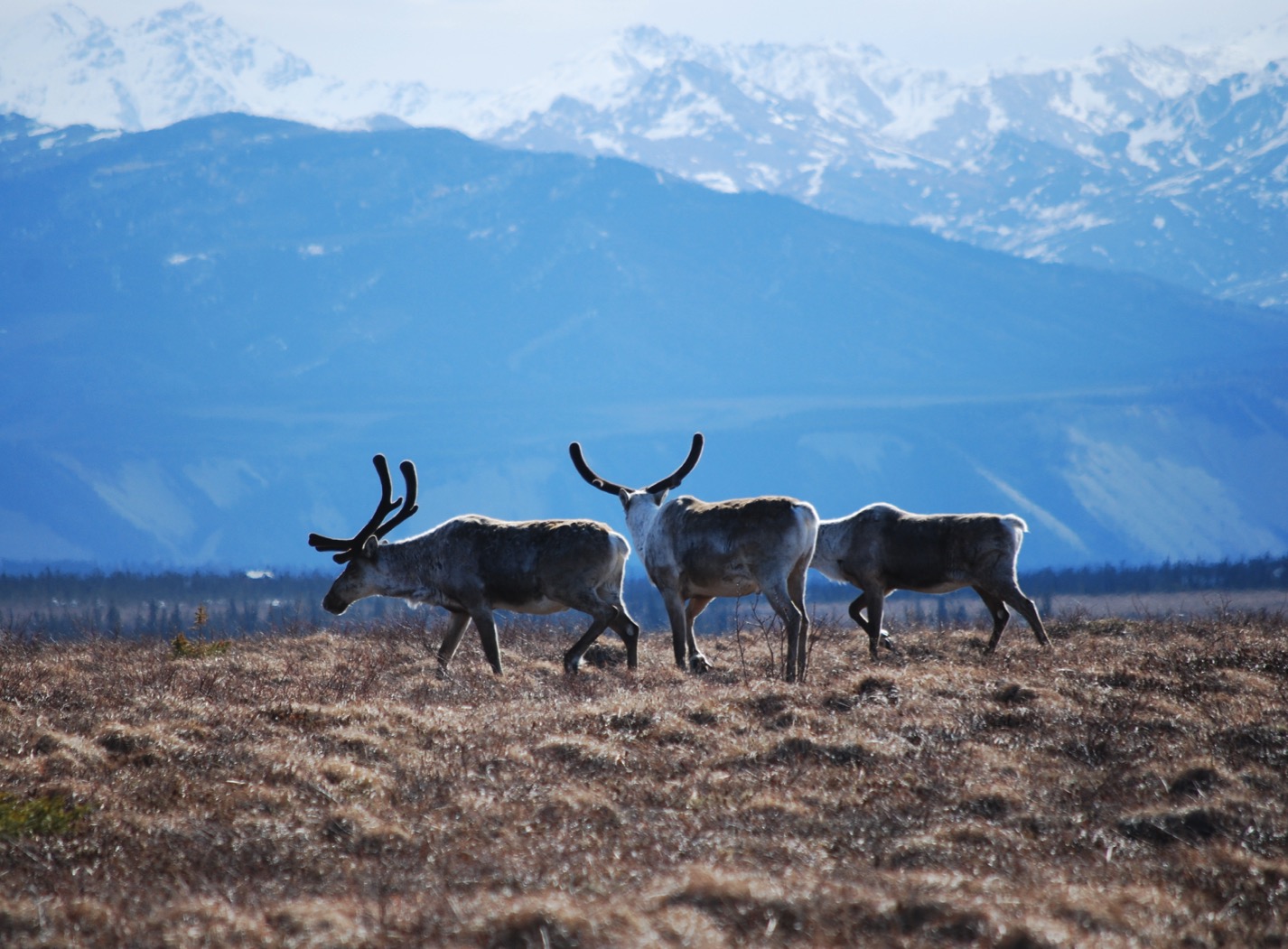 Arctic Boreal Vulnerability Experiment (ABoVE)
2017 ABoVE Airborne Campaign


18 July 2017 (DOY  199) 
CFIS: Scotty Creek – Fort Smith






Charles Miller, Deputy Science Lead
Jet Propulsion Laboratory, California Institute of Technology
and the ABoVE Science TeamFor Hank Margolis, Eric Kasichke, Bruce Tagg 
NASA HQ
2017
18 July 2017/DOY 199 Scotty Creek – Fort Smith
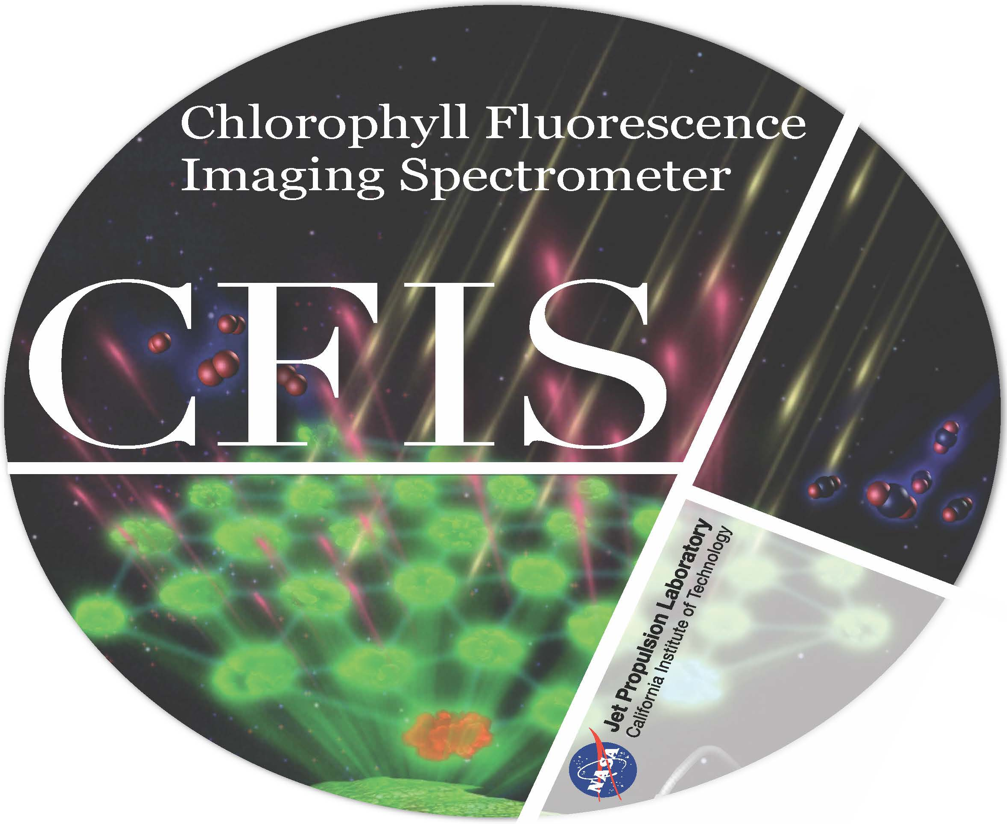 Daily Status:
CFIS/Twin Otter International N331AR 
REPORT DATE:  18 July 2017
Current Status of Aircraft:  	GREEN
Current Status of CFIS:  	GREEN
Current Deployment Location:  Fort Simpson NT (CYFS)
Crew:  xxx, xxx, Drewry, Pavlick
Science Lead: D Drewry
18 July 2017/DOY 199 Scotty Creek – Fort Smith
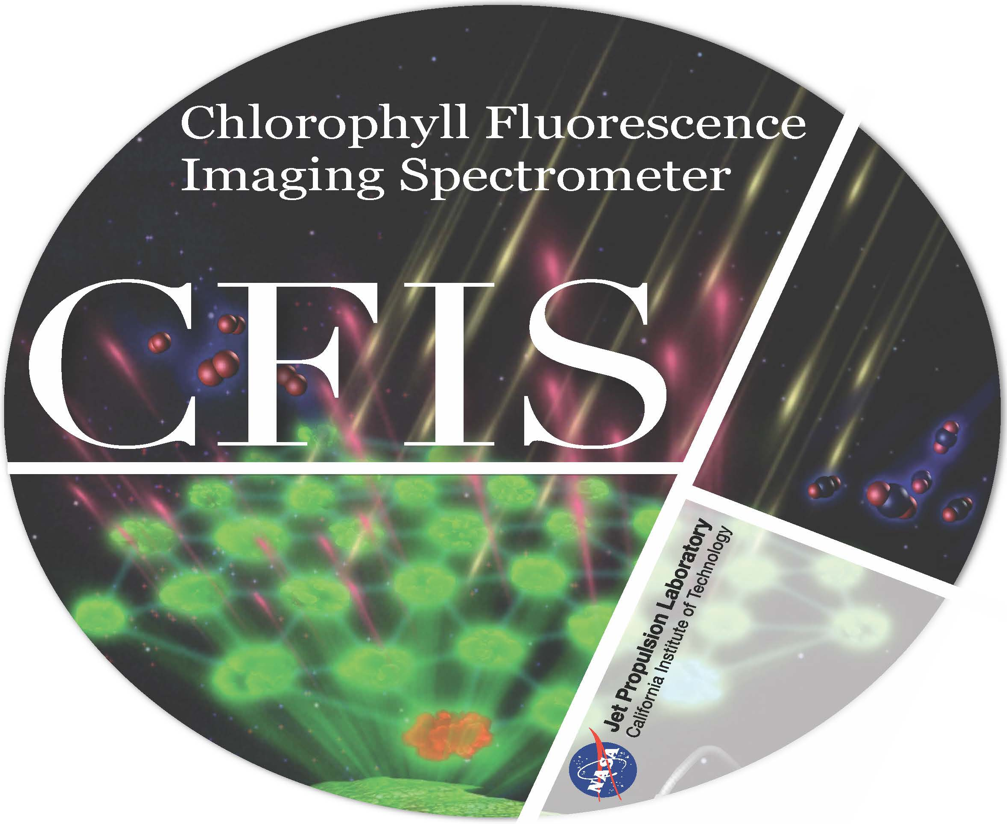 Daily Summary:
Rosette pattern flown 2x over Scotty Creek flux towers – morning and afternoon
Clear sky conditions
Transit to Fort Smith NT
18 July 2017/DOY 199 72-Hour Look Ahead
All plans weather dependent
Wednesday 19 June 2017 (DOY 200):
Fort Smith – Saskatoon

Thursday 20 June 2017 (DOY 201):
BERMS/BOREAS area flux towers

Friday 21 June 2017 (DOY 202):
BERMS/BOREAS area flux towers
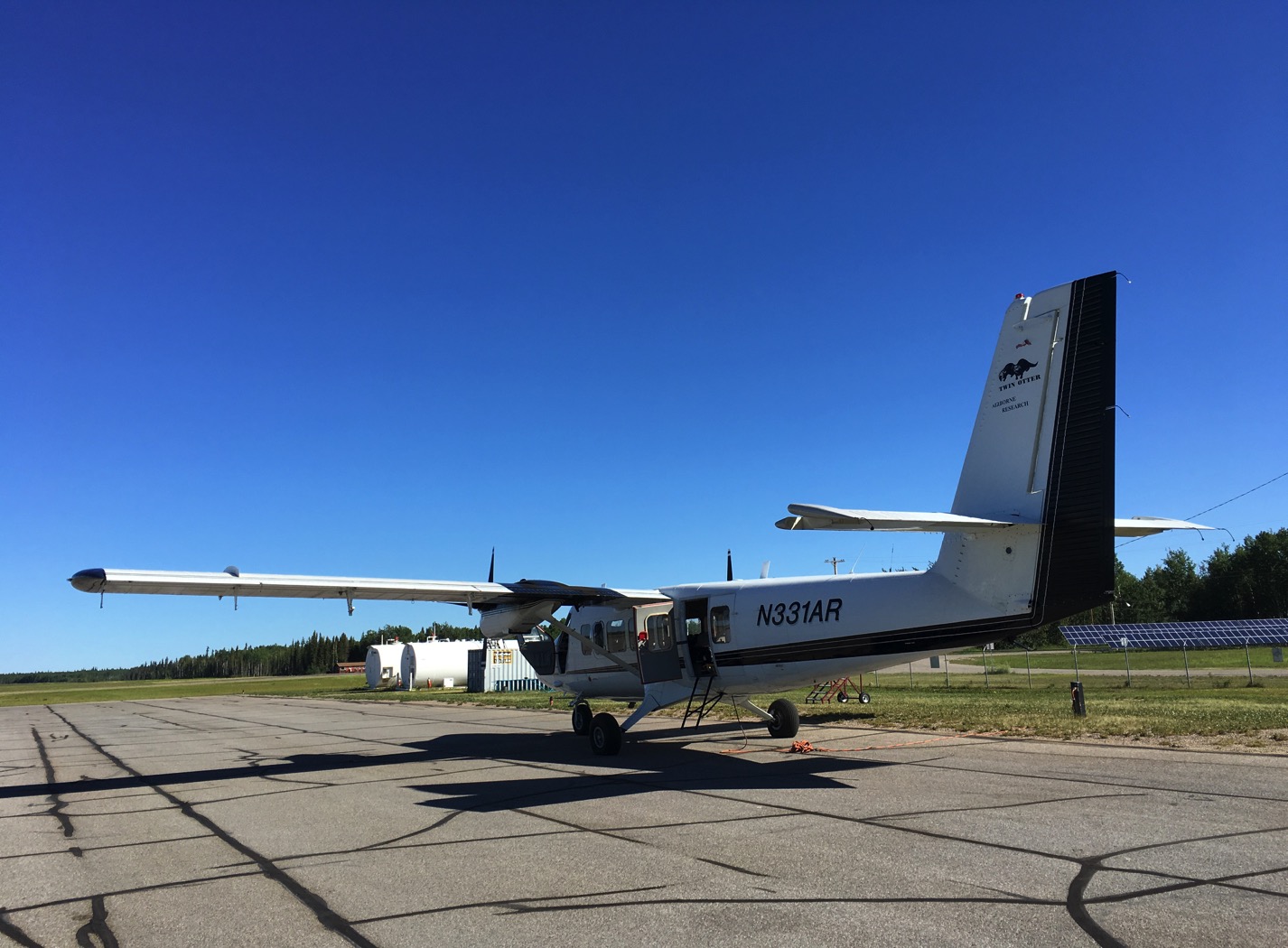 14 July 2017/DOY 195 Fairbanks – Inuvik
Perfect Day for Data – Fort Simpson NT (CYFS)
The CFIS Team and N331AR prepare to depart Fairbanks for Inuvik
18 July 2017/DOY 199 Scotty Creek – Fort Smith
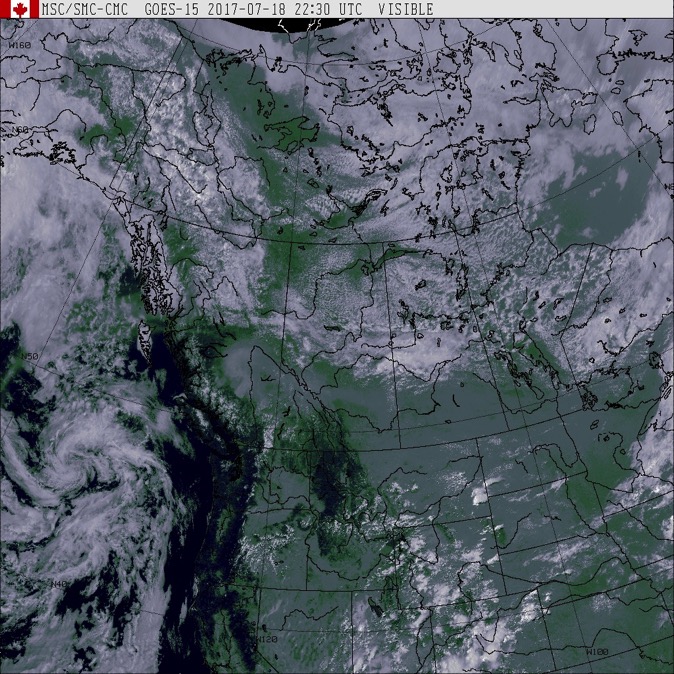 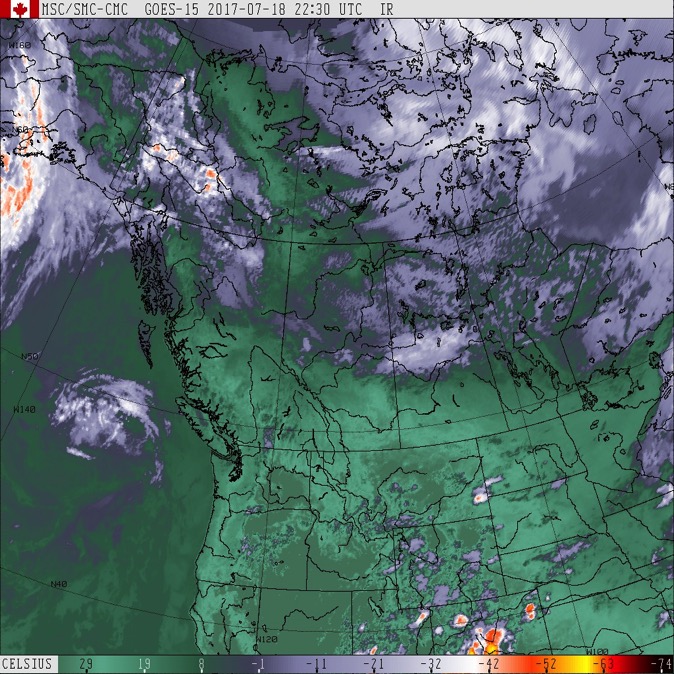 GOES West IR
2230Z
GOES West Vis
2230Z
Mostly clear in the Scotty Creek/Fort Simpson NT area
Increasing afternoon clouds south of Great Slave Lake
18 July 2017/DOY 199 Scotty Creek – Fort Smith
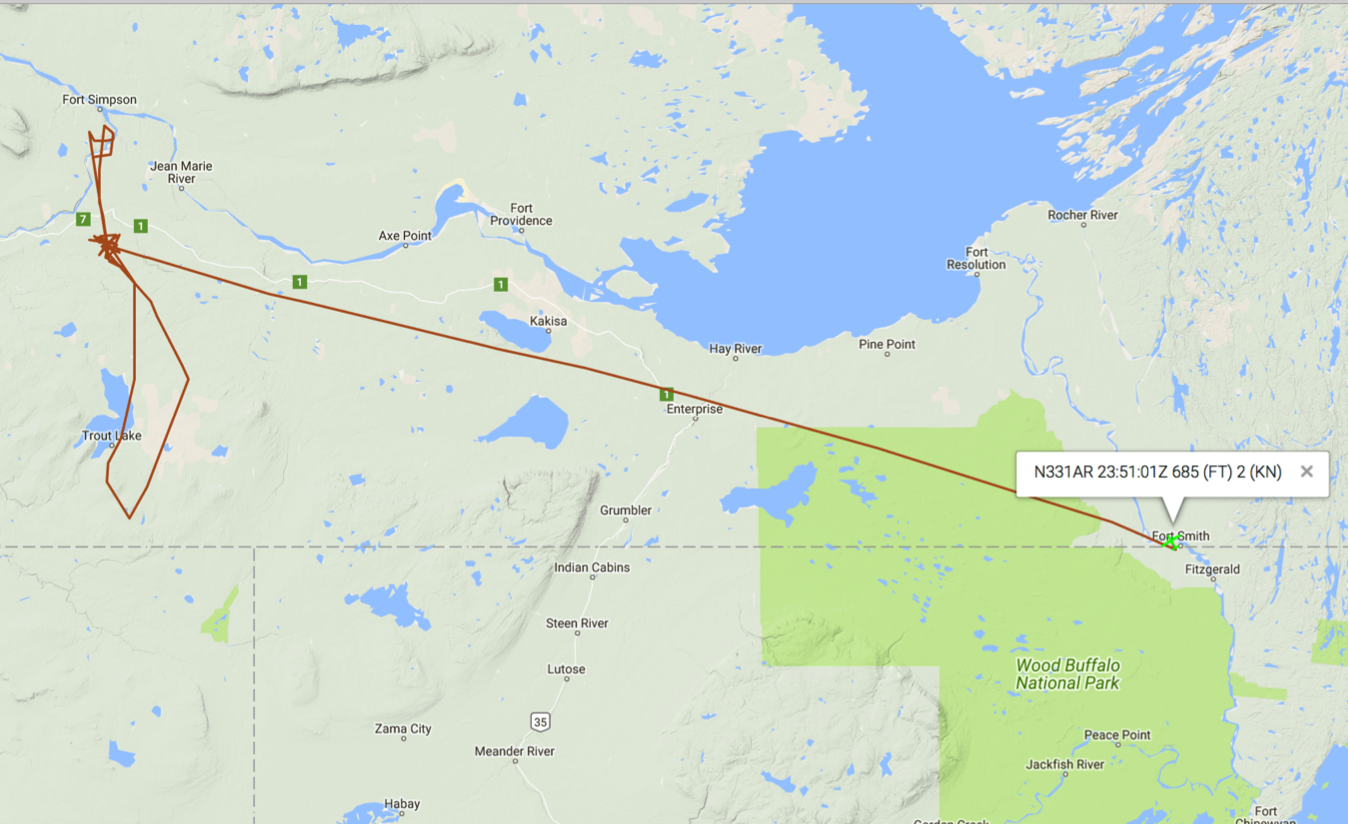 As-flown lines
[Speaker Notes: 2x rosettes flown over Scotty Creek flux towers]
18 July 2017/DOY 199 Scotty Creek – Fort Smith
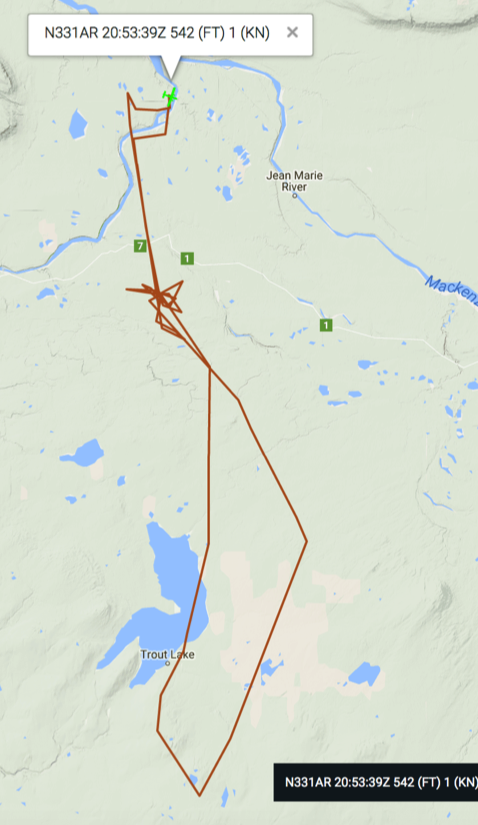 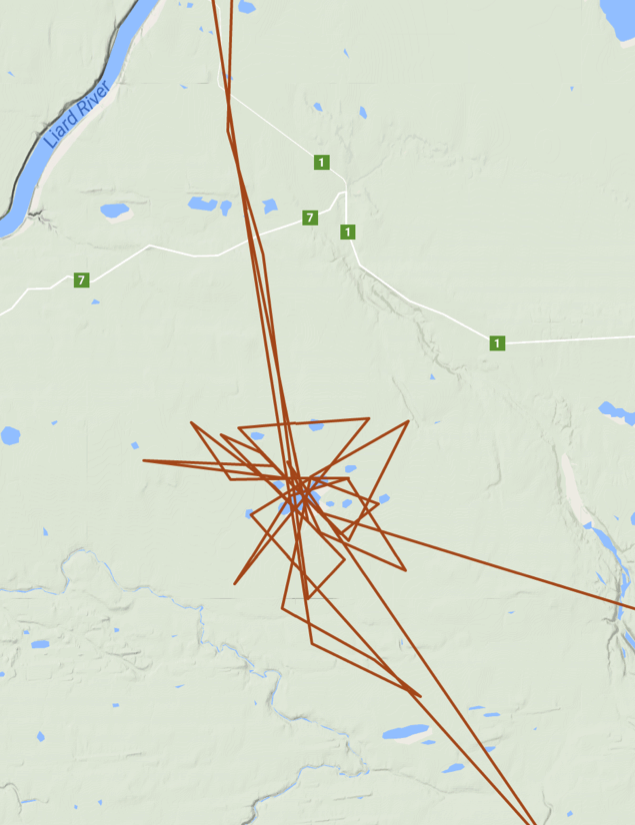 As-flown lines (detail):
Scotty Creek Flux Towers
As-flown lines
Sortie #1
[Speaker Notes: 2x rosettes flown over Scotty Creek flux towers]
18 July 2017/DOY 199 Scotty Creek – Fort Smith
CFIS Quick-look products – to be delivered
[Speaker Notes: These 3 lines cover NGEE-Arctic SewPen field sites
Note the rugged terrain and fluvial tracings of the vegetation]